COVID-19 PANDEMİSİ  10.AY DEĞERLENDİRMESİ11 Ocak 2020
Türk Tabipleri Birliği
TTB COVID-19 Pandemisi 10.Ay Değerlendirmesi; 11.01.2021
Tankınız ne güçlü generalim,Siler süpürür bir ormanı,Yüz insanı ezer geçer.Ama bir kusurcuğu var;İster bir sürücü.
Bombardıman uçağınız ne güçlü generalim,Fırtınadan tez gider, filden zorlu.Ama bir kusurcuğu var;Usta ister yapacak.
İnsan dediğin nice işler görür, generalim,Bilir uçurmasını, öldürmesini, insan dediğin.Ama bir kusurcuğu var;Bilir düşünmesini de.  Bertolt Brecht
10. AY
2
TTB COVID-19 Pandemisi 10.Ay Değerlendirmesi; 11.01.2021
Eğitimde eşitsizlikler ve pandemi
Pandemi ve kadın (üreme sağlığı)
Acil servislerde COVID-19: Ateşin düştüğü yer
Fazladan ölümler
Birinci basamak koruyucu sağlık hizmetleri 
BAĞIŞIKLAMA (AŞI)
10. AY
3
TTB COVID-19 Pandemisi 10.Ay Değerlendirmesi; 11.01.2021
COVID-19 - neoliberalizm pandemisi 
Kapitalizmin doğrusal büyüme ve sermaye birikimi hızı 
Emeği ve doğayı sınırsızca sömürme ve araçsallaştırma mantığı
Bir virüs, insanî ilişkilerde ve insan-nesne etkileşiminde fiziksel mesafeyi dayattı. 
Kapitalizmin ekolojik tahribat, yaban hayatına müdahale ve denetimsiz kentleşmesine bir tokat
10. AY
4
TTB COVID-19 Pandemisi 10.Ay Değerlendirmesi; 11.01.2021
EĞİTİM
MEB, uzaktan eğitime erişim -“tıklama”
Elektrik Mühendisleri Odası -Çocukların maksimum yüzde 48.5`inin evinde sabit interneti var
10. AY
5
TTB COVID-19 Pandemisi 10.Ay Değerlendirmesi; 11.01.2021
EĞİTİM
Yasaklarla çocukları eve kapattık. 
kas ve kemik erimesi, obezitede artış … 
çocukların gelişimlerinde duraklama ve gerileme 
sağlıklı gelişim için temel ihtiyaçlardan biri fiziksel aktivite ve oyun. Bu dönemde çocuk parkları bile kapatıldı

Okul öncesi dönem çocukların dil, zekâ, sembolik oyun oynama, sezgilerle akıl yürütebilme, konsantrasyon, sorun çözme yeteneklerinin geliştiği yaşlar. Bunları ‘uzaktan ders’lerle kazandırmamız mümkün değil.
10. AY
6
TTB COVID-19 Pandemisi 10.Ay Değerlendirmesi; 11.01.2021
EĞİTİM
yeni öğretmen istihdamı, 
fiziksel mesafeye uygun derslikler, 
Dönüşümlü, kısa süreli eğitim modelleri
ücretsiz maske dağıtımı, hijyen
10. AY
7
TTB COVID-19 Pandemisi 10.Ay Değerlendirmesi; 11.01.2021
KADIN
Pandemi dönemi sokağa çıkma yasakları, okulların kapatılması, ev içinde daha fazla zaman geçirilmesi, ekonomik kaygılar, belirsizlikler ve kadınların bakım yükünün artması, 
Nisan 2020’de Türkiye’nin 28 kentinde 1873 kadına ulaşılarak yapılan bir çalışma, pandemi sürecinde kadına yönelik şiddetin %43’e yükseldiğini ortaya koymaktadır. 
Kadınların %64,2’si karantina sürecinin ruhsal durumunu olumsuz etkilediğini, %83’ü karantina sürecinin kadına ve çocuğa yönelik şiddeti tetiklediğini düşünmektedir.
10. AY
8
TTB COVID-19 Pandemisi 10.Ay Değerlendirmesi; 11.01.2021
KADIN
Kadınların %23,7’si psikolojik şiddete, %10,3’ü ekonomik şiddete, %4,8’i dijital şiddete, %1,7’si fiziksel şiddete, %1,4’ü cinsel şiddete maruz kaldığını, %1,1’i ısrarlı takibe uğradığını söylemiştir
Dokuz Eylül Üniversitesi Tıp Fakültesi Acil Servisi’ne 2020 yılı Mart ve Nisan aylarında başvuran ev içi şiddete uğrayan kadın hasta sayısının 2019 yılının aynı dönemine göre 3 kat arttığı 
İstanbul Emniyet Müdürlüğü verilerinde geçen yıla göre aile içi şiddette %38,2 artış olduğu, şiddete maruz kalanların başvuru mekanizmalarının (destek hatları, güvenlik güçleri, sığınaklar vb.) çalışmadığı, kadınların virüs kapma korkusuyla şiddeti belgelemek için sağlık kurumlarına BAŞVURMADIĞI
10. AY
9
TTB COVID-19 Pandemisi 10.Ay Değerlendirmesi; 11.01.2021
ATEŞİN DÜŞTÜĞÜ YER -ACİLLER
Zaten hep afetteydik! 
Ülkemiz sağlık kurumları pandemi öncesindeki dönemde oldukça antrenmanlıdır. Örneğin Sağlık Bakanlığı ve TTB verilerine göre “normal zamanda” acil servislerine günde 1000’den fazla hasta başvurusu olan onlarca 2. ve 3. Basamak hastanemiz vardır.
10. AY
10
TTB COVID-19 Pandemisi 10.Ay Değerlendirmesi; 11.01.2021
Hasta bakımında pandemi sürecinde karşılaşılan sorunlar
10. AY
11
TTB COVID-19 Pandemisi 10.Ay Değerlendirmesi; 11.01.2021
Hasta bakımında pandemi sürecinde karşılaşılan sorunlar
10. AY
12
TTB COVID-19 Pandemisi 10.Ay Değerlendirmesi; 11.01.2021
Hasta bakımında pandemi sürecinde karşılaşılan sorunlar
10. AY
13
TTB COVID-19 Pandemisi 10.Ay Değerlendirmesi; 11.01.2021
Bilim kurulu oluşumlarında TTB, uzmanlık dernekleri, STK’lar, sendikalar, hasta hakları dernekleri gibi kuruluşların katkısı 
Halkın sağlık çalışanları ve kurumlarıyla işbirliği halinde olması
Buyurgan, halkın da bunlara uymasını bekleyen devlet geleneği yerine yerelden merkeze tüm kararların alınması ve uygulanmasında toplumun katılımını önceleme 
o zaman maskeler çenede veya dirsekte kalmayacaktır.
10. AY
14
TTB COVID-19 Pandemisi 10.Ay Değerlendirmesi; 11.01.2021
Türk Tabipler Birliği’nin ‘Fazladan Ölümler’e İlişkin28.10.2020 tarihli Açıklaması
11.12.2020, TTB
Sağlık Bakanlığına Göre Türkiye’de COVID-19 Bağlı Ölümler  (Aylık ve Toplam; 10 Mart ile 31 Aralık 2020 Arası)
Büyükşehir e-devlet verilerine göre sadece İstanbul’da 12 Mart-31 Aralık 2020 arasında 18259 fazladan ölüm oldu (2015-2019 ortalamasına kıyasla)
11.12.2020, TTB
11.12.2020, TTB
COVID-19 Bağlı Ölümlerin Mesleklerine Göre Dağılımı (11 Mart 2020 ile 8 Ocak 2021 Tarihleri arası)
*103 kişinin 46’sı eczacı, 18’i Hemşire, 10 eczacı teknikeri
** 88 kişinin 63’ü işçi
Bİrİncİ basamak pandemİ süreciyle İlk karşılaşandIr  ve son çıkanolacaktır
Rawaf S.  Allen L. Florian L. Stigler F L.,Kringos D.Yamamoto H Q, Chris C.,Lessons on the COVID-19 pandemic, for and by primary care professionals worldwide Eur J Gen Pract. 2020; 26(1): 129–133.
.
Meltem Çiçeklioğlu, Birinci basamak Sağlık Hizmeti ve Bulaşıcı Hastalıklar
24. Ata Soyer Halk Sağlığı Güz Okulu
Tanımlar
Meltem Çiçeklioğlu, Birinci basamak Sağlık Hizmeti ve Bulaşıcı Hastalıklar
24. Ata Soyer Halk Sağlığı Güz Okulu
Starfield B.Primary care: balancing health needs, services and technology.New York:Oxford Un. Press; 1998
Public Health Agency of Canada. Core competencies for public health in Canada 2018
Leutz WN. Five laws for integrating medical and social services: lessons from the United States and the United Kingdom. Milbank Quarterly 1999;77(1):77–110.
[Speaker Notes: Starfi eld B. Primary care: balancing health needs, services and technology. New York: Oxford University Press; 1998.
Bireylerin, belirli grupların veya tüm nüfusun sağlığını teşvik etmek, korumak ve iyileştirmek için toplumun organize bir faaliyeti. Kolektif toplumsal faaliyetler yoluyla işleyen ve tüm insanların sağlığını korumayı ve iyileştirmeyi amaçlayan programları, hizmetleri ve kurumları içeren bilimlerin, becerilerin ve değerlerin birleşimidir. "Halk sağlığı" terimi, bir kavramı, bir sosyal kurumu, bir dizi bilimsel ve profesyonel disiplini ve teknolojileri ve bir uygulama biçimini tanımlayabilir. Bir düşünme biçimi, bir dizi disiplin, bir toplum kurumu ve bir uygulama biçimidir. (Kanada Halk Sağlığı Kurumu, 2008) [ 2007 [cited 2008 May 5]; Available from: URL:http://www. phac-aspc.gc.ca/ccph-cesp/pdfs/cc-manual-eng090407. pdf]
Birinci basamağın entegrasyonuTopluma dayalı birinci basamak hizmeti gerektiriyorHalk sağlığı işlevlerini de içermeli
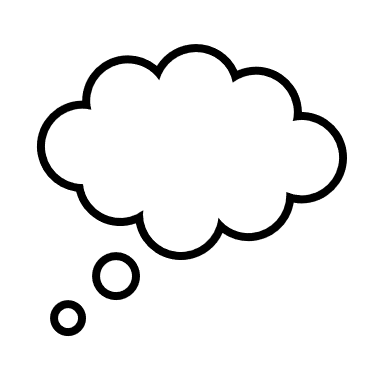 Birinci  basamak ve halk sağlığı işlevleri nerde ayrışır nerde birleşir?
Ya da 
Topluma dayalı bir birinci basamak hizmeti hangi halk sağlığı işlevlerini de yerine getirmeli ?
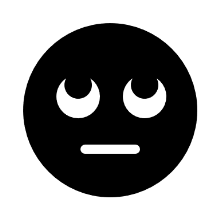 Meltem Çiçeklioğlu, Birinci basamak Sağlık Hizmeti ve Bulaşıcı Hastalıklar
24. Ata Soyer Halk Sağlığı Güz Okulu
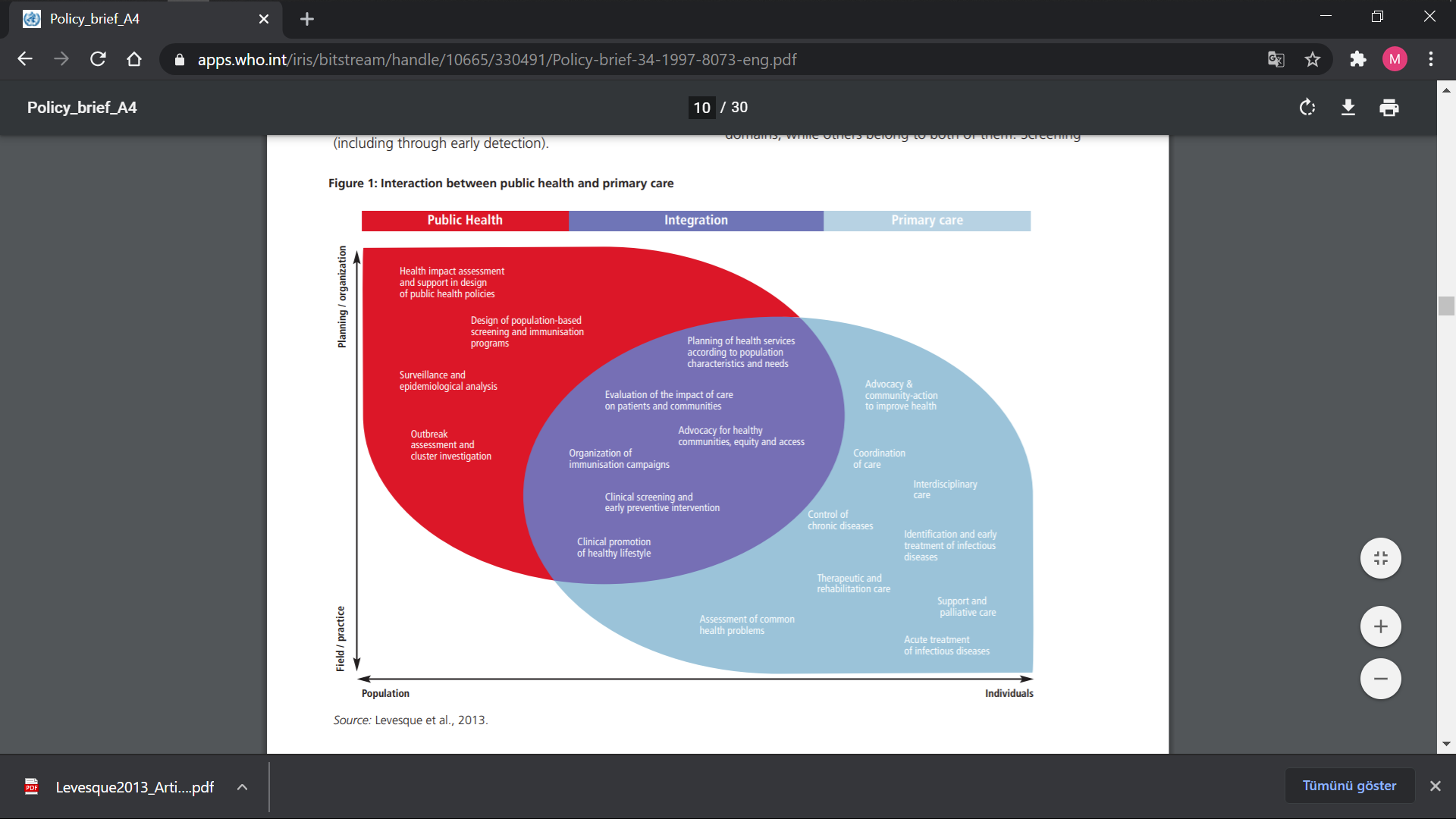 Halk Sağlığı ve Birinci Basamak Sağlık Hizmet Arasındaki Etkileşim
Halk sağlığı
Entegrasyon
Birinci Basamak
Halk sağlığı politiklarının etkisinin değerlendirilmesi
Toplum tabanlı tarama ve bağışıklamanın planlanması
Planlama/Örgütlenme
Toplum gereksinimine  hizmet planlaması
Epidemiyolojik analiz ve sürveyans
Sağlığı geliştirme
Savunuculuk
Hizmetin etkisinin değerlendirilmesi
Sağlıklı toplum, eşitlik  erişim savunuculuğu
Salgın inceleme Rapor.
Bağışıklama programları org.
Koordine hizmet
İnterdisipliner hizmet
Tarama, erken önleyici müdahale
Kronik hst.
kontrolü
Enfeksiyon Hst. Erken tanısı
Sağlıklı yaşam tarzı geliştirme
Tedavi ve rehabilitasyon
Palyatif bakım ve destek
Alan/Uygulama
Sık görülen Hst. değerlendirilme
Meltem Çiçeklioğlu, Birinci basamak Sağlık Hizmeti ve Bulaşıcı Hastalıklar
24. Ata Soyer Halk Sağlığı Güz Okulu
Enfeksiyon Hast. tedavisi
Toplum    Levesque JF et al. (2013). The interaction of public health and primary care: functional    	roles and organizational models that bridge individual and population perspectives. Public Health 	Reviews, 35(1):1–27.
Bireyler
Pandemi süreci 
topluma dayalı bölge tabanlı 
birinci basamak sağlık hizmetine 
geçiş için bir politika penceresi
Meltem Çiçeklioğlu, Birinci basamak Sağlık Hizmeti ve Bulaşıcı Hastalıklar
24. Ata Soyer Halk Sağlığı Güz Okulu
BAĞIŞIKLAMA
DAYANIŞMADIR
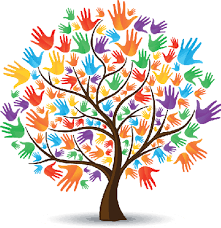 TTB COVID-19 Pandemisi 10.Ay Değerlendirmesi; 11.01.2021